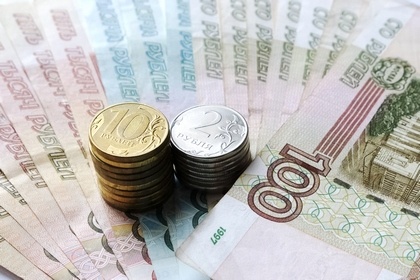 Деньги
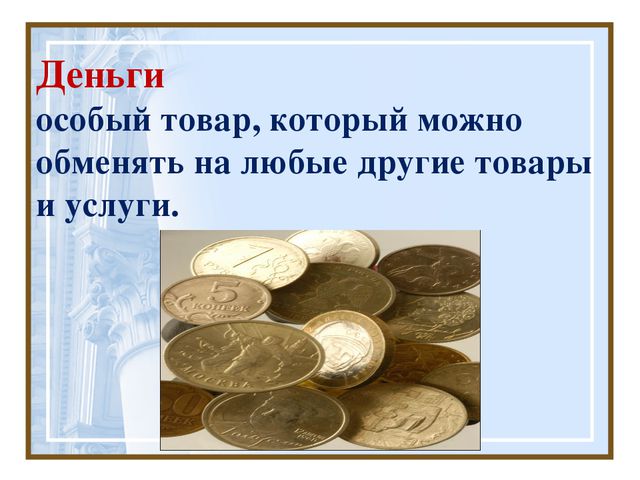 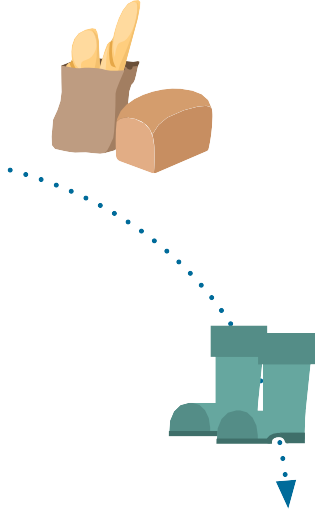 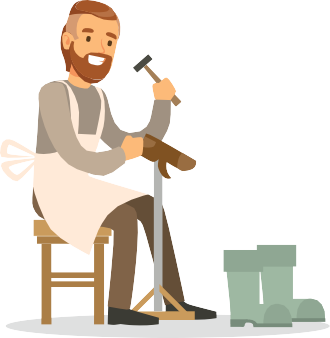 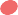 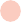 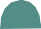 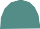 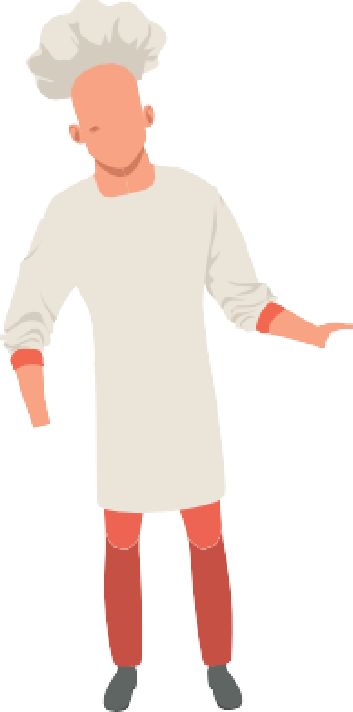 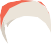 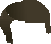 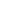 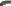 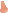 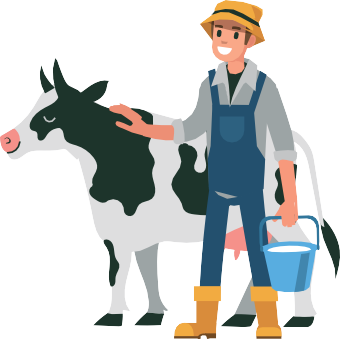 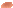 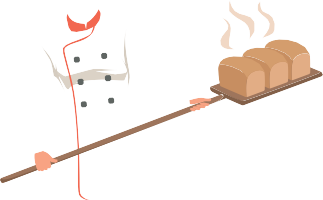 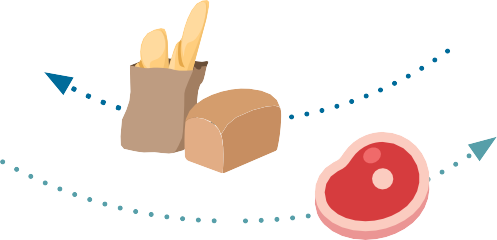 Натуральный обмен
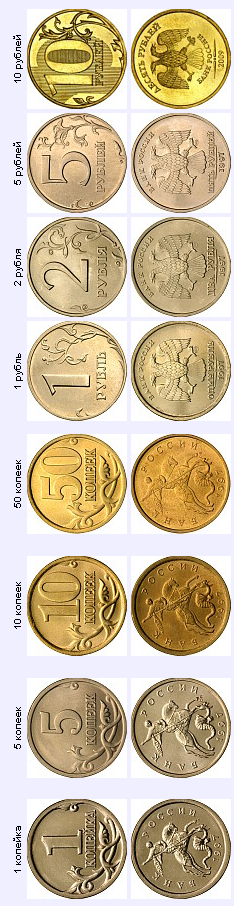 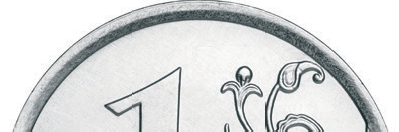 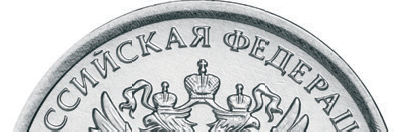 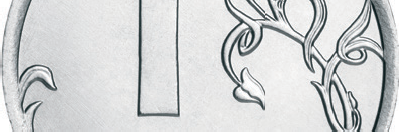 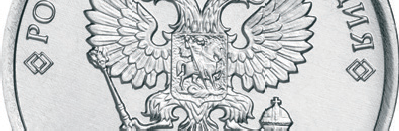 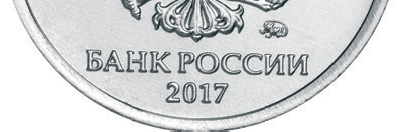 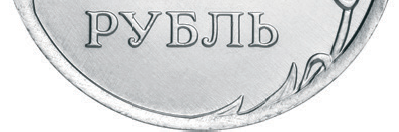 Аверс
Реверс
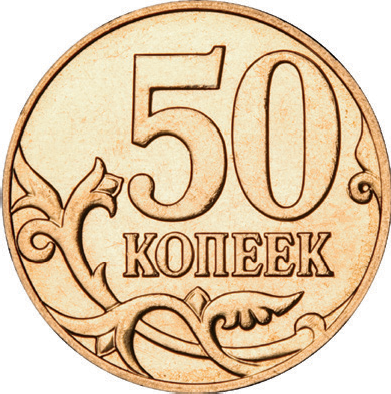 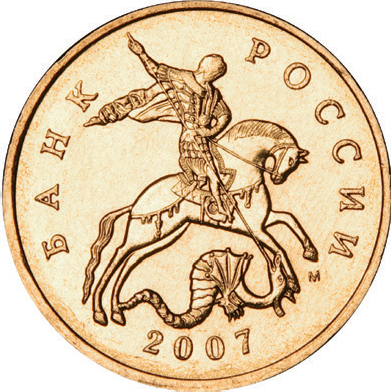 Реверс
Аверс
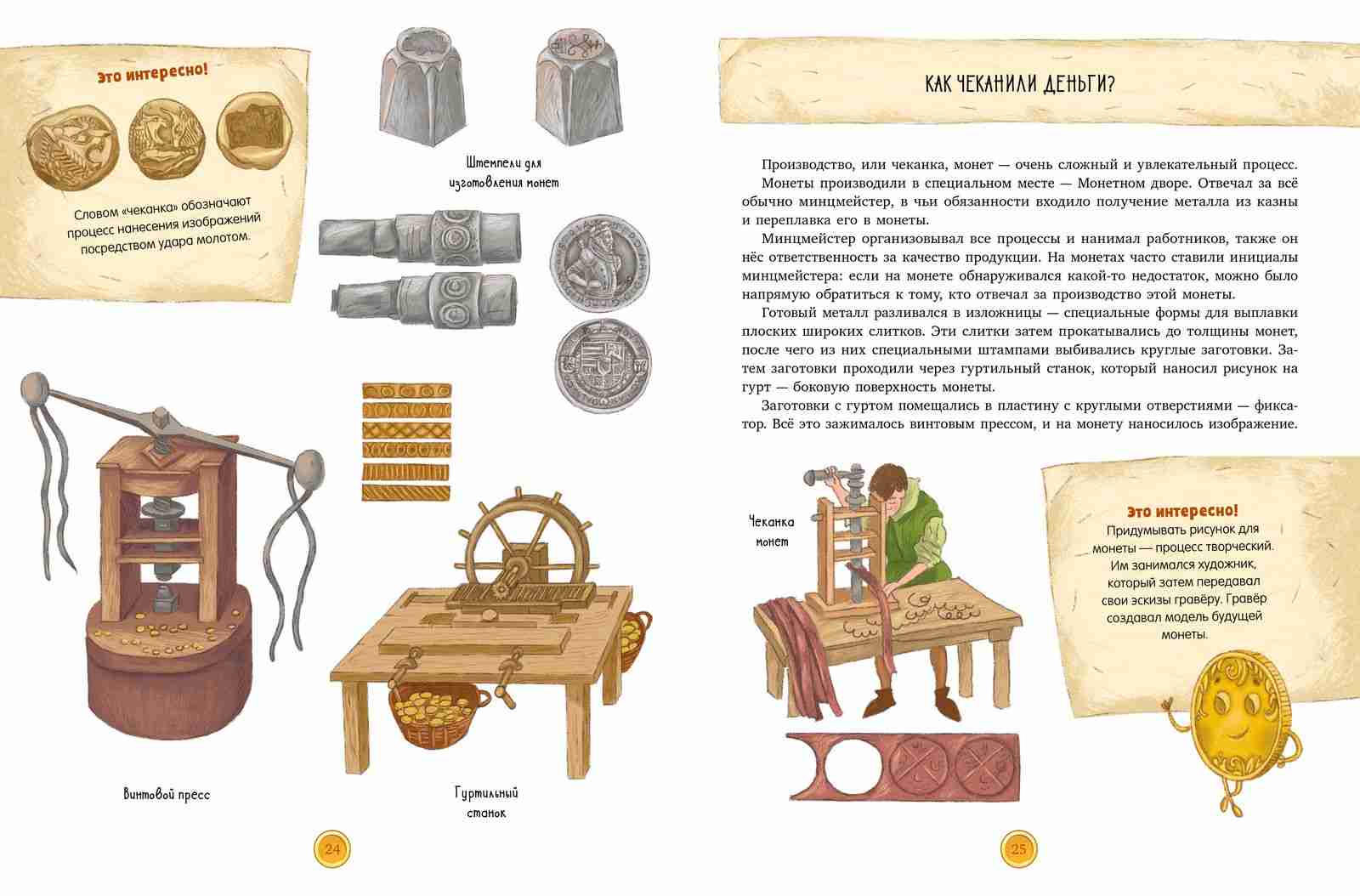 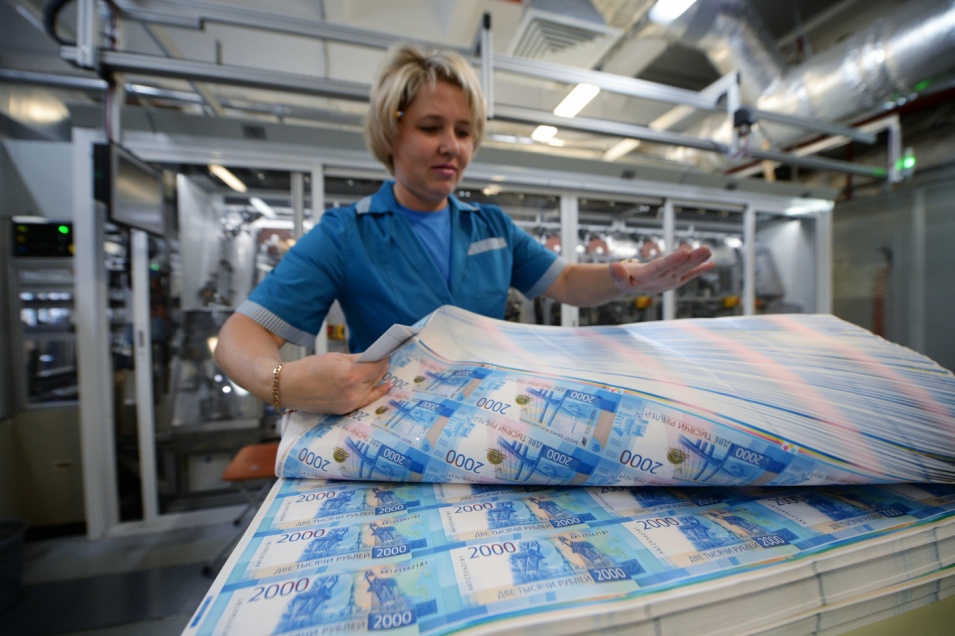 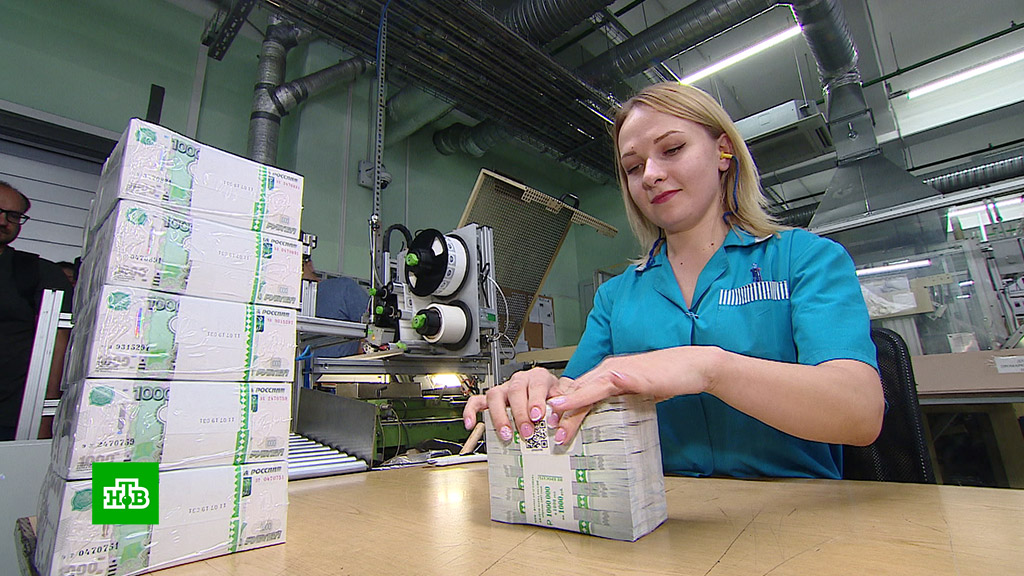 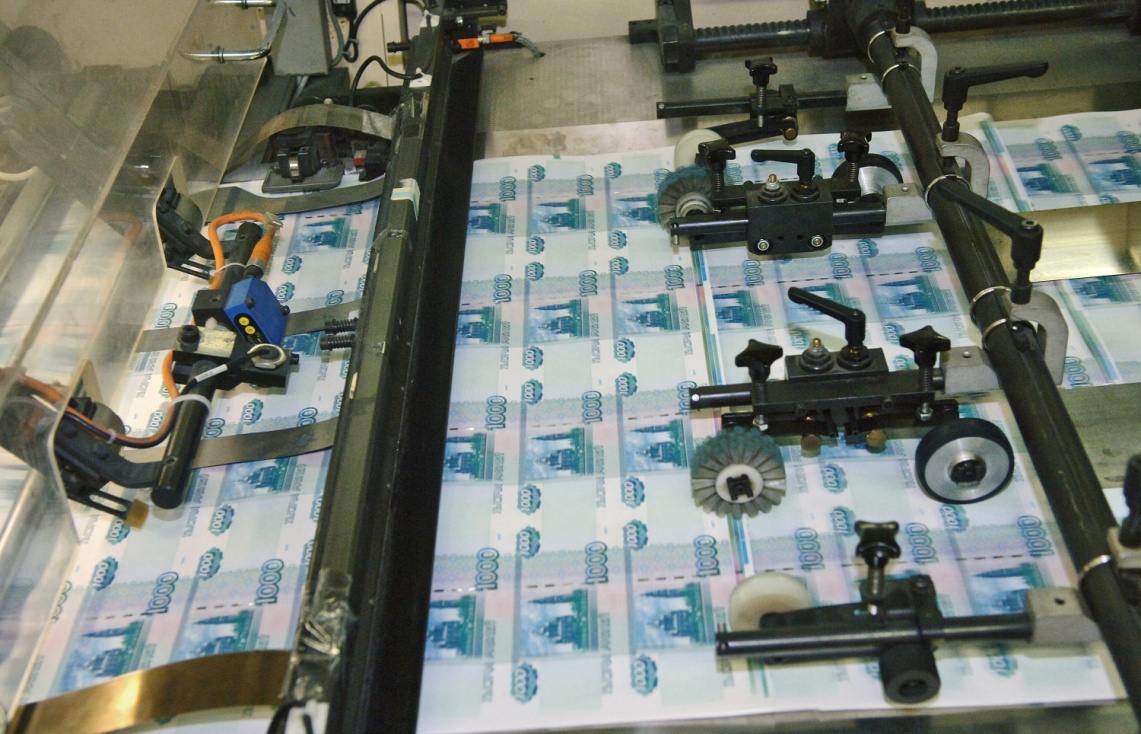 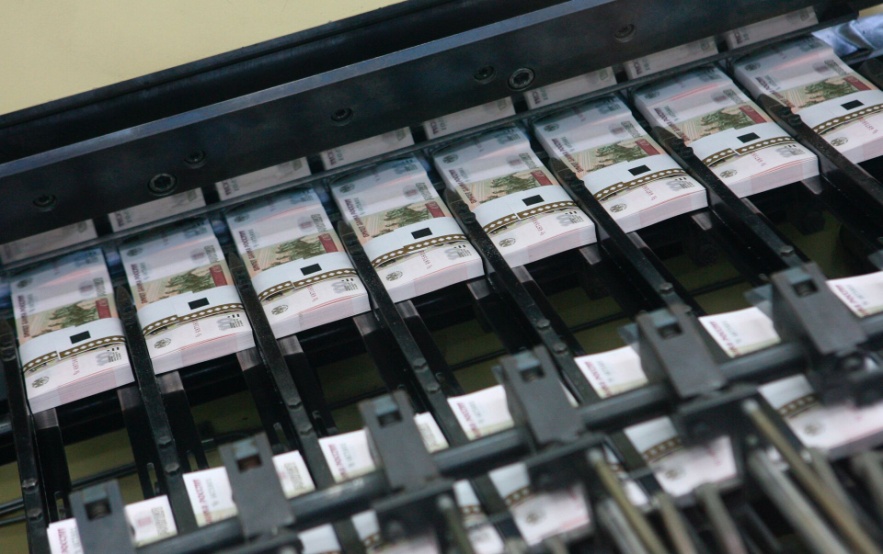 Монеты
Монета – денежный знак, изготовленный из металла либо другого материала определённой формы, веса и достоинства.
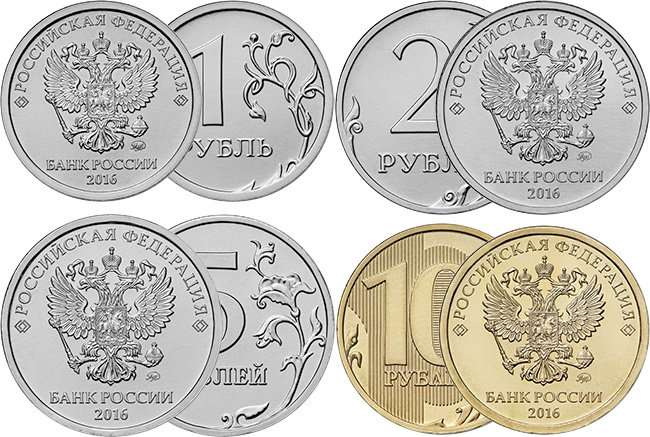 «Аверс» - лицевая часть монеты и «реверс» - оборотная сторона монеты. «Гурт» – ребро монеты.
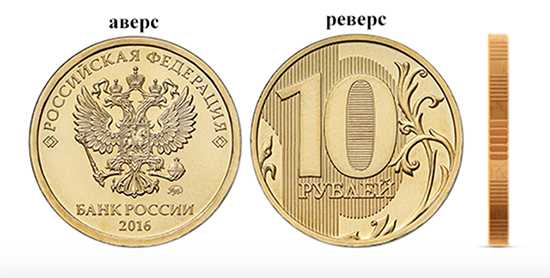 Купюрыкупюра   - денежный знак, изготовленный на основе бумаги …
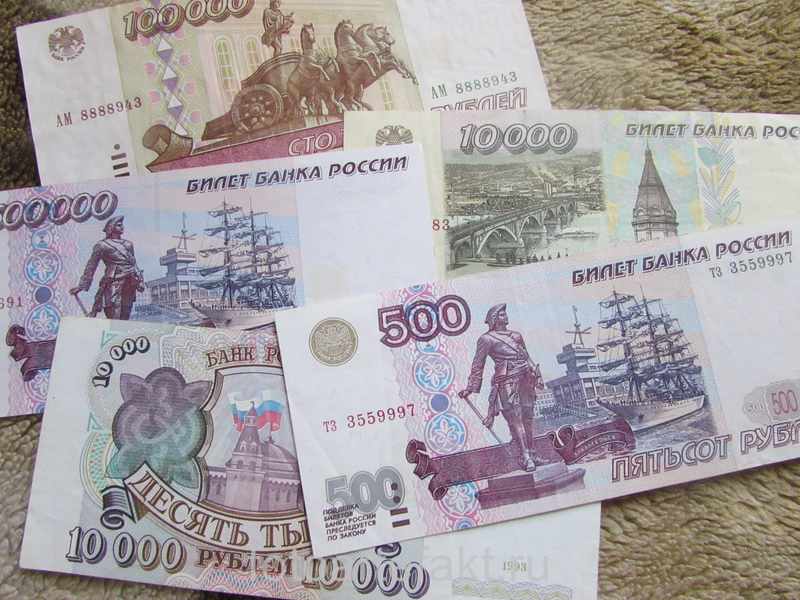